Dodecahedron sculpture
2021 assembled
1
Your base is constructed and painted with your base color.
Now what will you need?
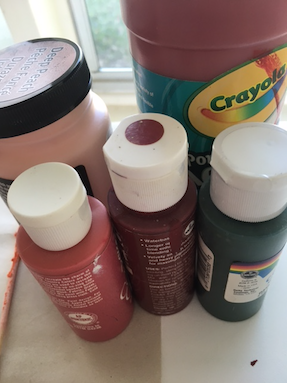 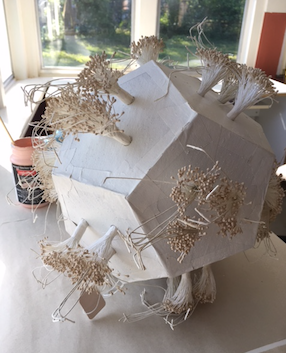 2
For this project a sand additive was added to a peach color chalk paint.
All twelve sides were painted with this first color
3
Since the plan was to have three paper stems on all twelve sides an egg carton was used to hold the pieces while they were being painted.
Note: 40 stems were done to make sure 36 could be used.
4
2nd color applied
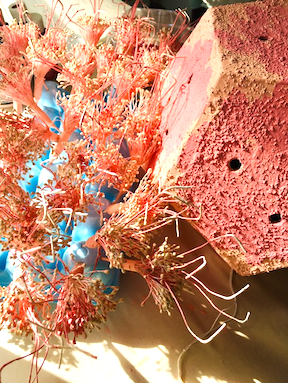 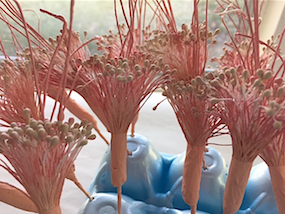 5
3rd color applied
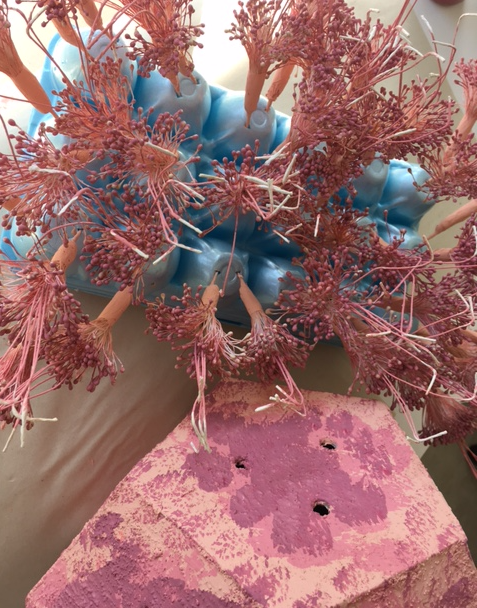 6
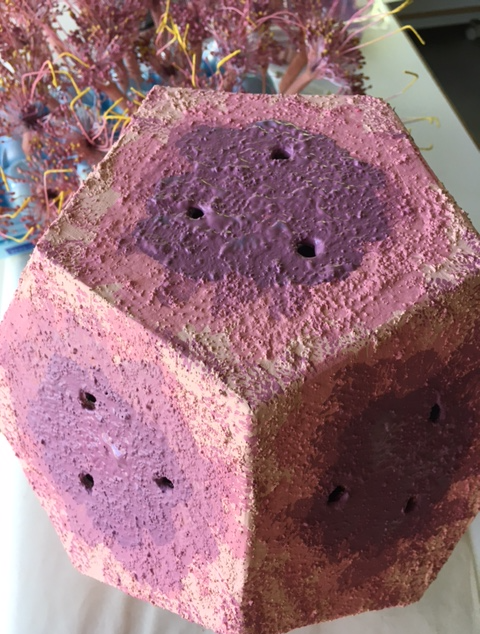 4th color applied to base and stems
7
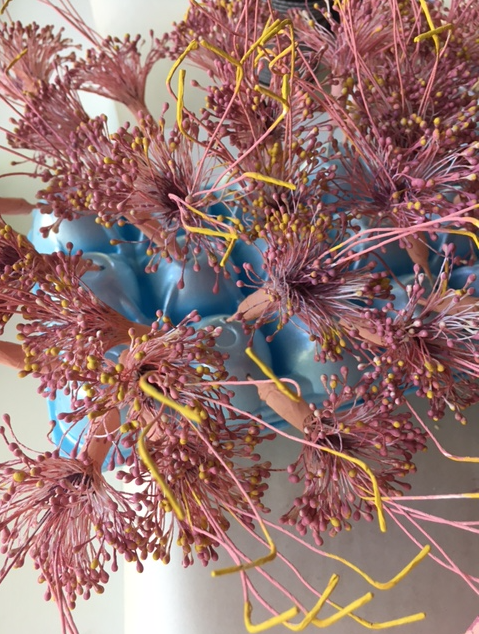 5th color applied only to stems.
8
Assembly started
Stems added to each side.
The center of each stem had 5 wires that were bent into the desired direction.
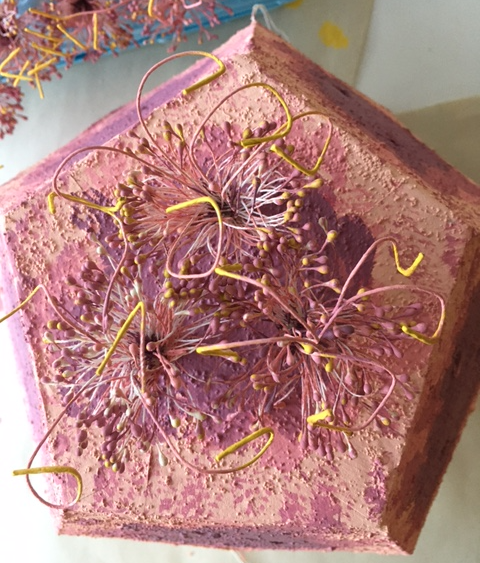 9
Assembly finished
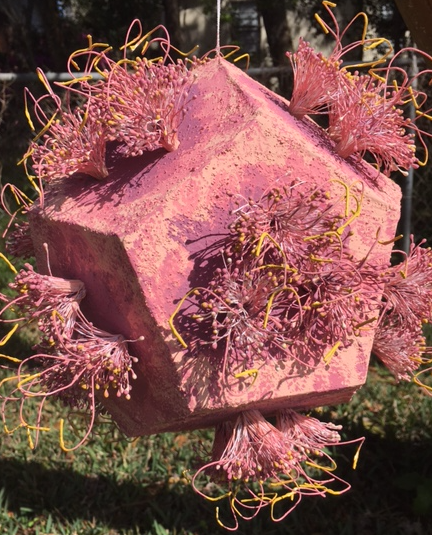 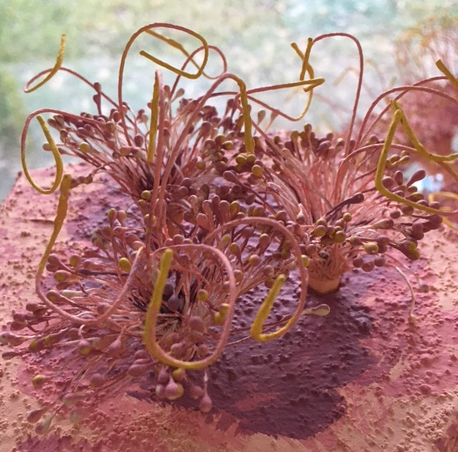 10
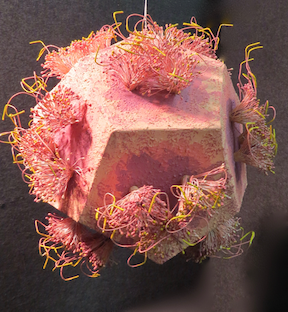 Artist: Patricia Beach, American        Title : C19Date: February 2021
Medium: Cardstock, paper, wire, acrylic paint,
Size: 14x14x14 inches
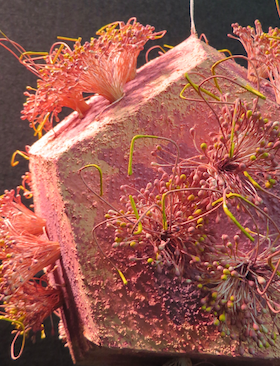 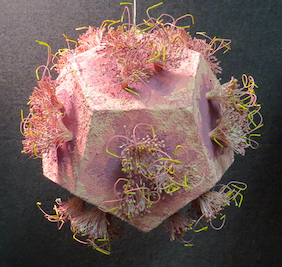 11